| Norsk og andre språk
Det norske språket har mange likheter med andre språk, spesielt med andre nordiske språk.
Vi skal se både på likheter og forskjeller mellom norsk og andre språk.
Hvorfor skal vi lære dette?
Det kan være til god hjelp i forbindelse med læring av andre språk.
Det kan gjøre det enklere å forstå hvorfor det kan være vanskelig å lære seg norsk hvis man ikke har det som morsmål.
De indoeuropeiske språkene
Språkfamilier
De språkene som er beslektet med hverandre, er i samme språkfamilie.
Vi finner igjen versjoner av samme ord i den samme språkfamilien.
Substantivet  måned og tallordet tre i forskjellige indoeuropeiske språk
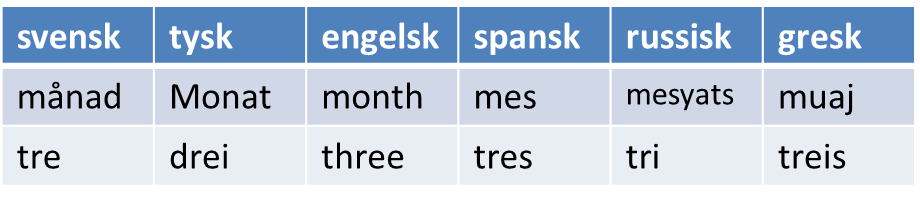 Andre språkfamilier
Finsk-ugrisk: Her finner vi samisk, finsk, estisk og ungarsk.
Semittisk: Her finner vi arabisk og hebraisk.
Ordrekkefølgen
Norsk er et SVO-språk:
Subjektet kommer foran verbalet, som kommer foran objektet: 

Gutten kjøper epler
Ordrekkefølgen er forskjellig i forskjellige språk:
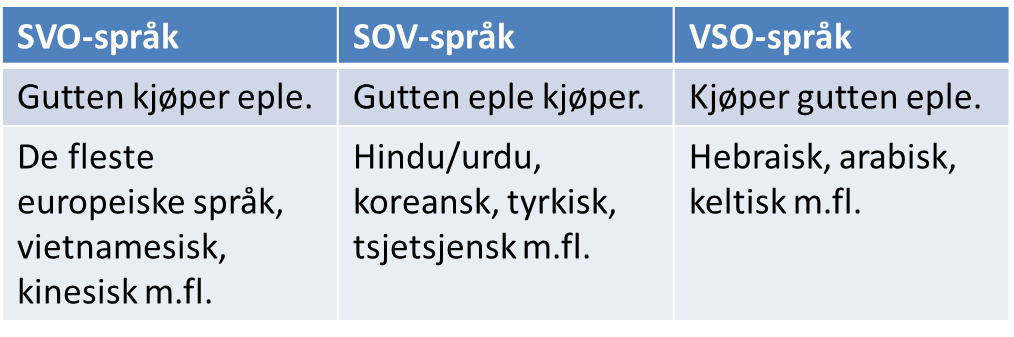 Ordlaging: Samskriving eller særskriving?
På norsk «limer» vi sammen substantivene slik at det blir jernbanestasjon, bussholdeplass osv. På engelsk og mange andre språk blir slike ord skrevet med flere ord: f.eks railway station og bus stop
Vokaler
På norsk er det ni vokaler: A, E, I, O, U, Y, Æ, Ø og Å.

På de fleste språk er det færre vokaler. På engelsk: Seks vokaler.
Norske vokaler kan være vanskelig å uttale for utlendinger
Særlig den lange u-en som i gud og sur er sjelden på andre språk.